Constraining the Neutron Capture Reaction on Zr Isotopes for Astrophysical Processes
Amal Sebastian
Introduction - Nucleosynthesis
Formation of elements?
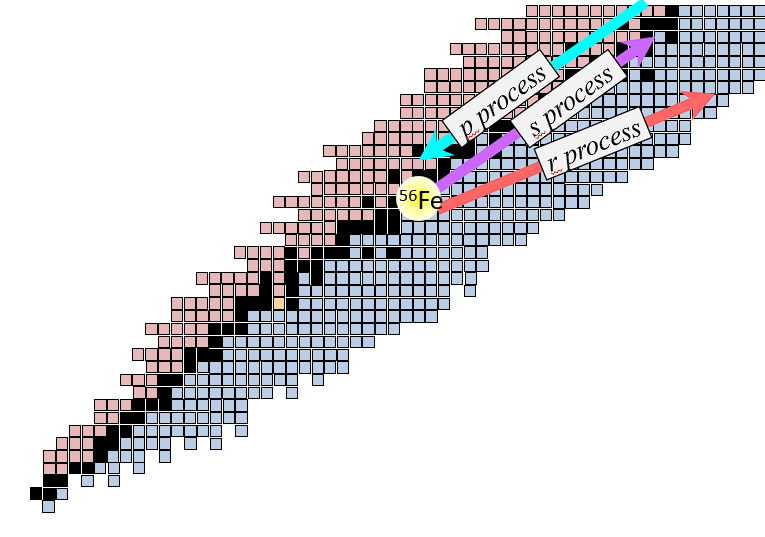 Proton-capture process(p-process)

Slow-neutron capture process(s-process)

Rapid-neutron capture process(r-process)
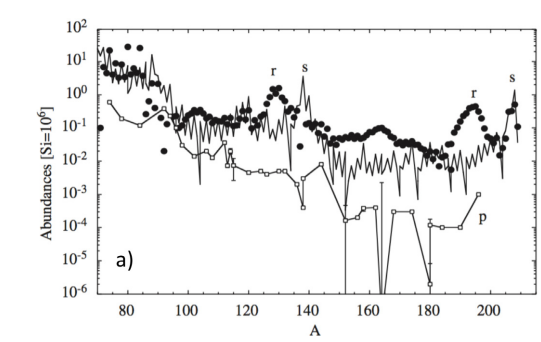 Constraining the reaction rate is essential in describing the abundance pattern.
Fusion up to iron
M. Arnould et al. ,Physics Reports 450 (2007) 97– 213
C J Horowitz et al. ,J. Phys. G: Nucl. Part. Phys. 46 (2019) 083001
Amal Sebastian
, Slide 2
Uncertainties in Theoretical Models
Variation in predictions of theoretical calculation of neutron capture reaction rate
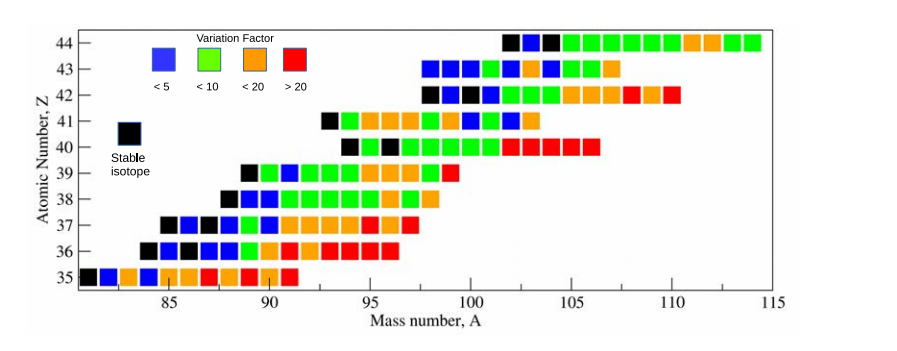 There is a need for experimental methods to constrain these neutron capture reaction rates.
Pavel Denissenkov et al., 2018 J. Phys. G: Nucl. Part. Phys. 45 055203
, Slide 3
Amal Sebastian
How do we constrain the (n, γ) reaction rate?
Direct neutron capture reactions are extremely challenging.

Need to rely on indirect techniques to provide experimental constraints.
T1/2= 2 s
99Zr
100Zr
β-
(n,γ)
100Y
Reactions
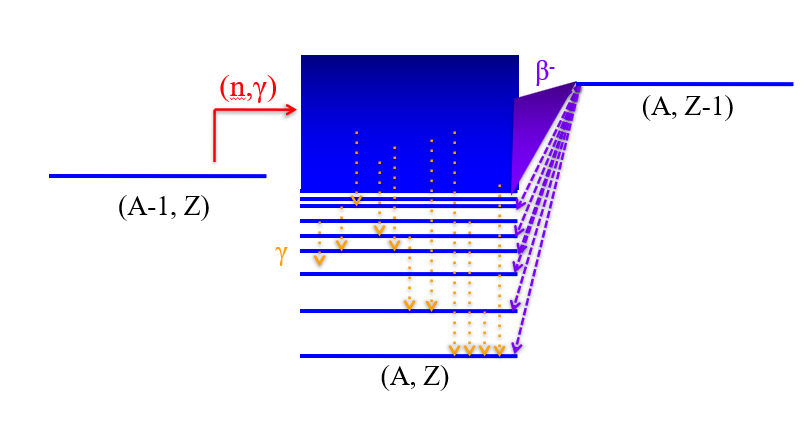 Indirect method

Based on Compound Nucleus Theorem.

Gives out Nuclear Level Density(NLD) and γ-Ray Strength Function(GSF).

NLD and GSF are used in the calculation of neutron capture reaction rate.
, Slide 4
Amal Sebastian
γ-Ray Strength Function
An important input for calculating neutron capture reaction rates is the γ-ray strength function (GSF).
γ-ray strength function- It measures the average, reduced γ-decay probability of the nucleus.
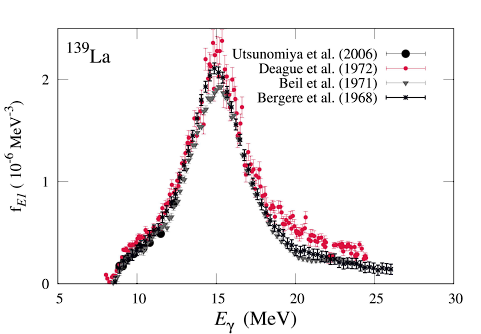 S.Goriely et al., Eur.Phys.J.A(2019) 55:172
Amal Sebastian
, Slide 5
Enhancement in the Low-Energy region
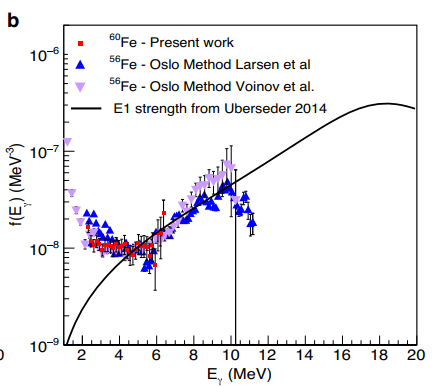 Reason for Low-Energy Enhancement (LEE)/upbend?

How does this upbend evolve in neutron-rich isotopes?

What is the impact of the upbend on neutron capture reaction rates?
A. Spyrou et al., Nat Communications 15, 9608 (2024)
Amal Sebastian
, Slide 6
Evolution of upbend in neutron-rich isotopes
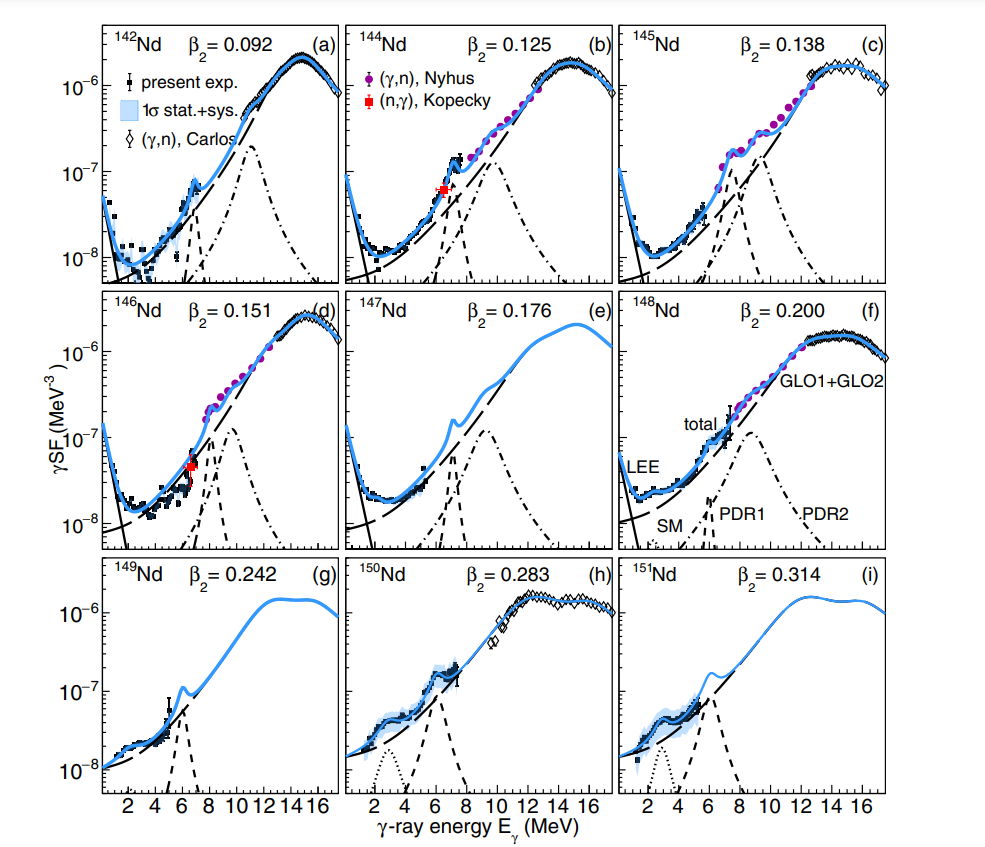 Deformation in nucleus
spherical
deformed
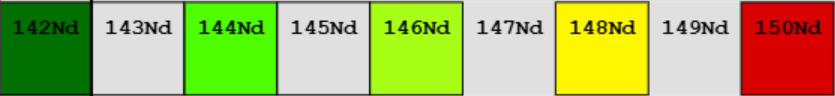 β2= 0.092
β2= 0.109
β2= 0.125
β2= 0.138
β2= 0.151
β2= 0.176
β2= 0.200
β2= 0.242
β2= 0.283
Giant Dipole Resonance peak evolution?
LEE evolution?
β2= 0
β2 > 0
M. Guttormsen et al., Physical Review C 106, 034314 (2022)
, Slide 7
Amal Sebastian
Impact of the upbend on reaction rate
The ratio of neutron capture reaction rate with upbend and without upbend
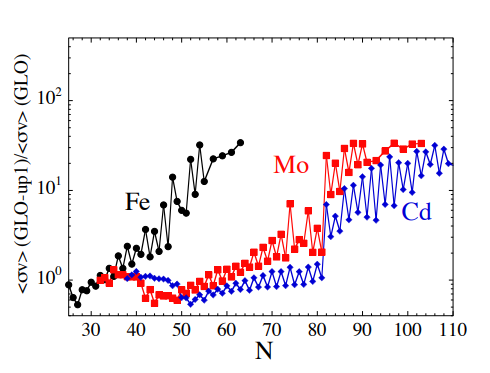 Close to stability, the impact of upbend on the reaction rate is small.

On the neutron-rich side, the impact of upbend on the reaction rate is relatively large.
A.C Larsen et al., Phys. Rev. C 82, 014318,  (2010)
Amal Sebastian
, Slide 8
Why Zr isotopes ?
Abrupt deformation pattern compared to Nd isotopes

How does the upbend evolve?

How does it impact neutron capture reaction rate?
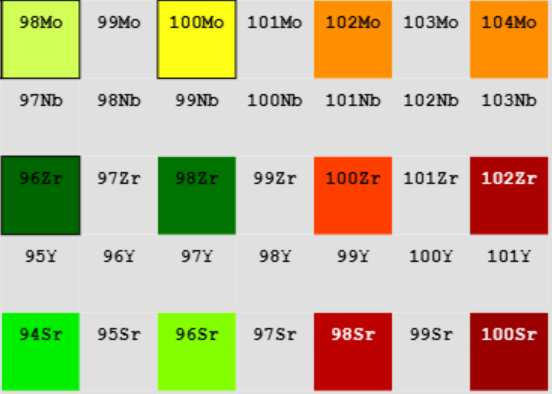 Cross section of 96Zr(n, γ)97Zr
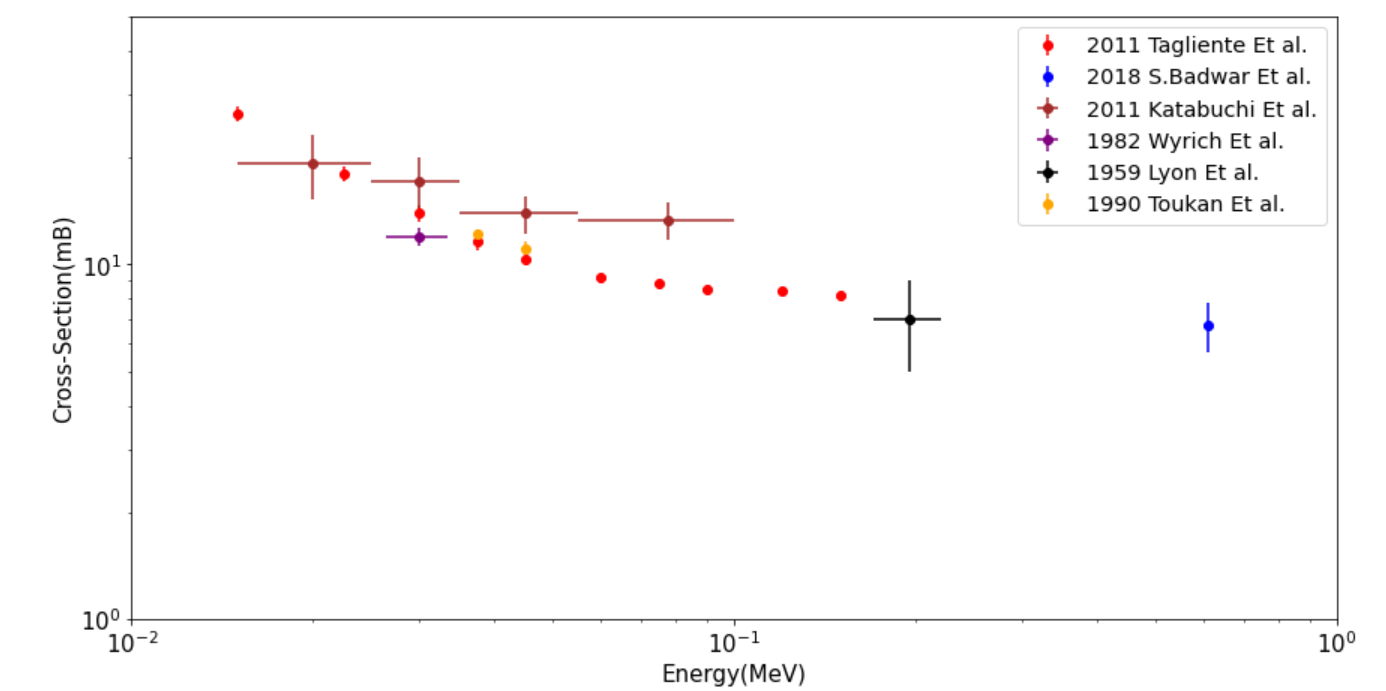 Analysis of isotopes 97Zr, 98Zr and 100Zr

No experiments have measured the cross-sections of 97Zr and 99Zr neutron captures.

96Zr (n, γ) 97Zr cross-section serves as a validation for the indirect method.
Slide 9
Amal Sebastian,
Methodology - Oslo Method
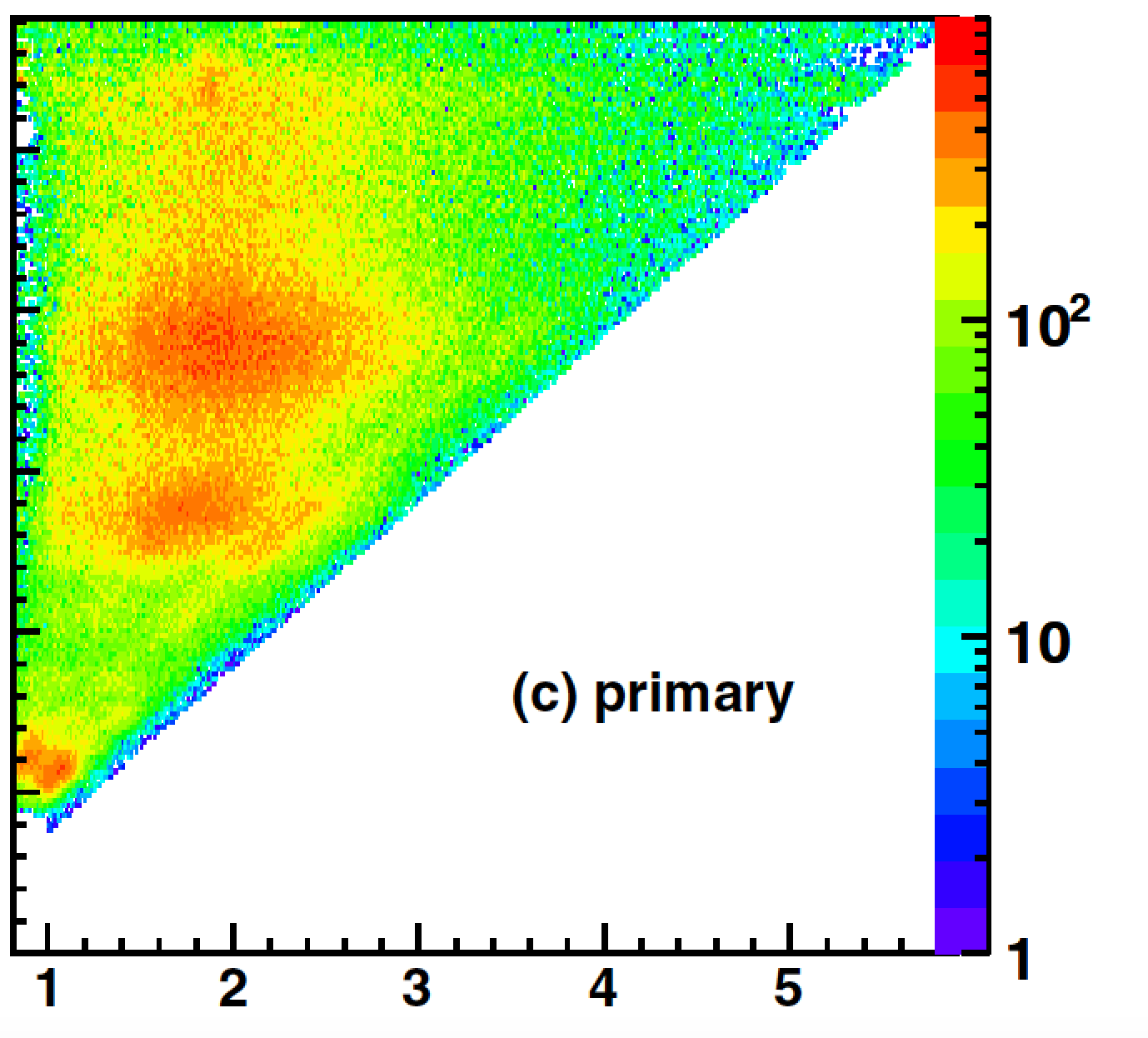 Excitation energy
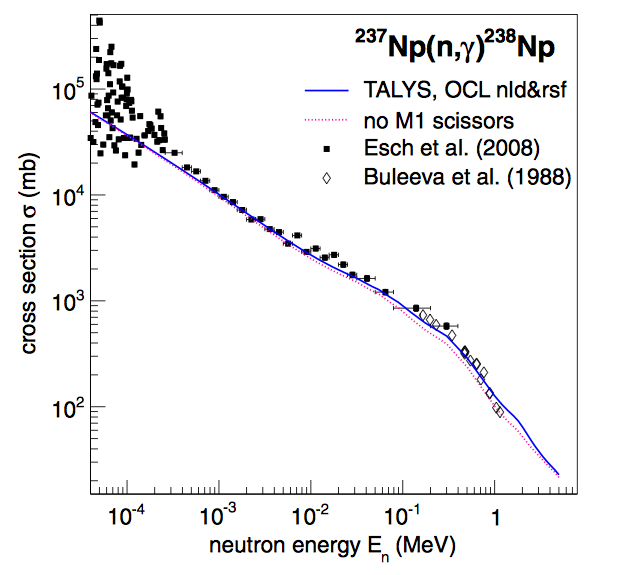 γ
Gamma energy (MeV)
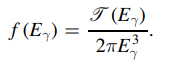 Use reaction to populate compound nucleus of interest.
Measure excitation and γ-ray energy.
Extract level density and γ-ray strength function (normalization).
Calculate  “semi-experimental” neutron capture cross-section.
A. Schiller et. al, Nucl. Instrum. Methods Phys. Res. A 447 (2000) 498
Amal Sebastian
, Slide 10
Experimental Setup – SuN Detector
SuNTAN Tape Transport System
SuN detector
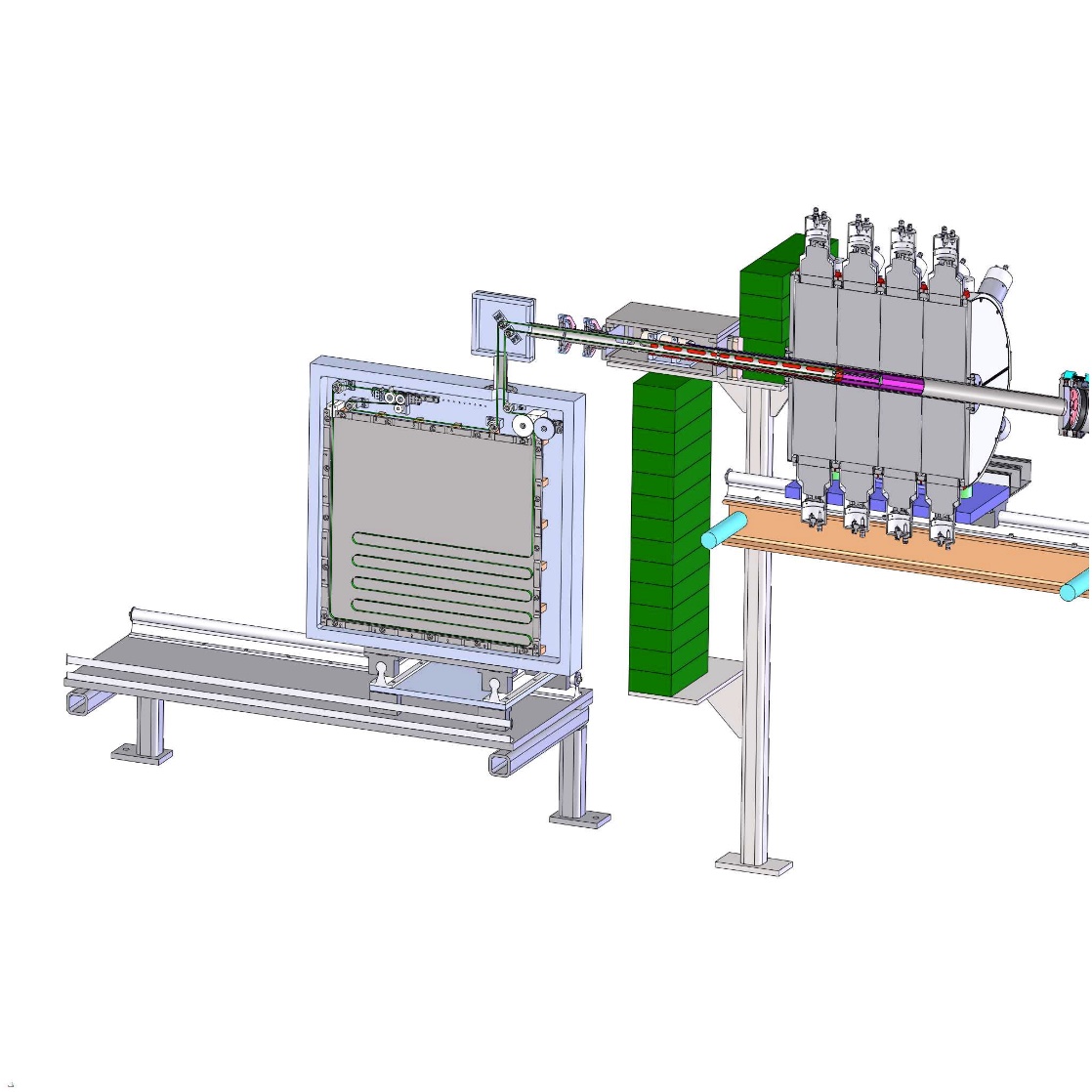 Contains 8 segments of 3 PMTs  each
Almost a geometric coverage of  4π
High efficiency (>85% for 1 MeV photon)
Total Absorption Spectroscopy 
     (TAS) can be done.
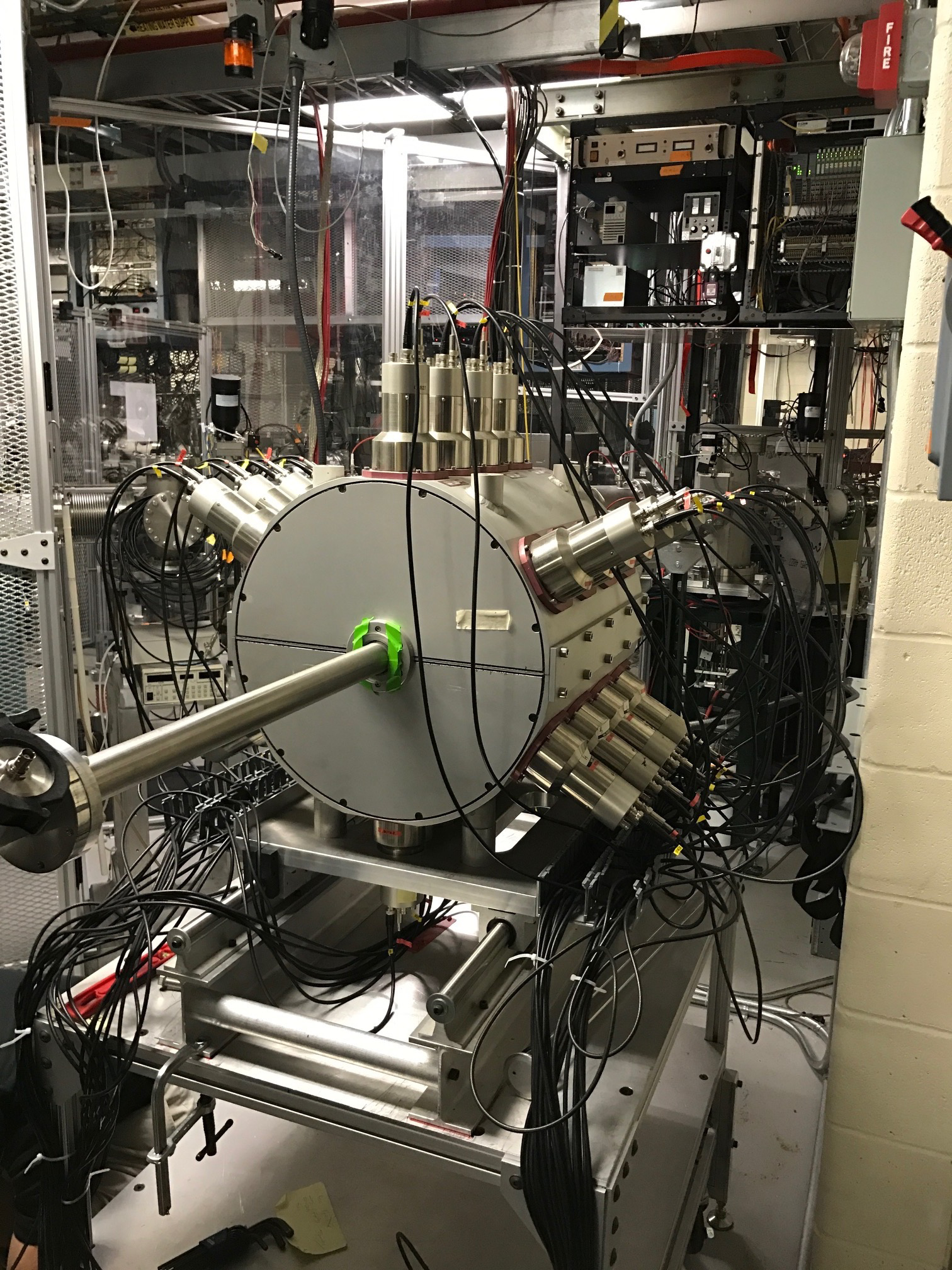 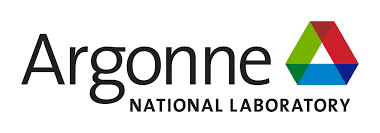 Fiber detector – β-detection
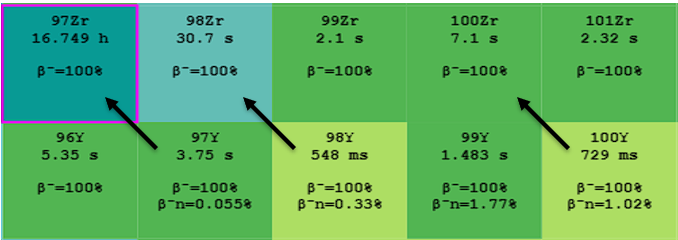 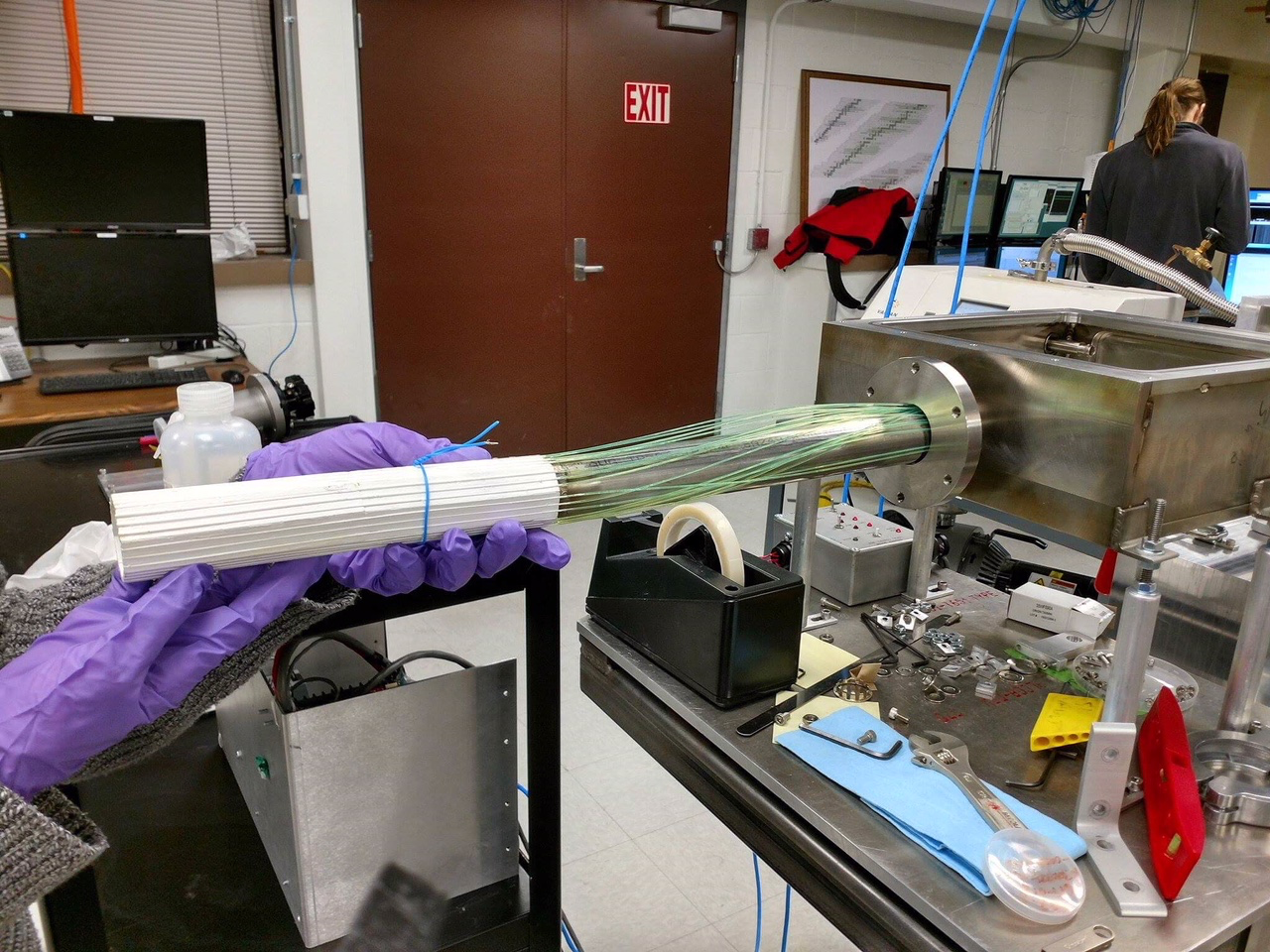 A. Simon et al.  Nuclear Instruments and Methods in Physics Research A 703 (2013)
Amal Sebastian
, Slide 11
Total Absorption Spectroscopy
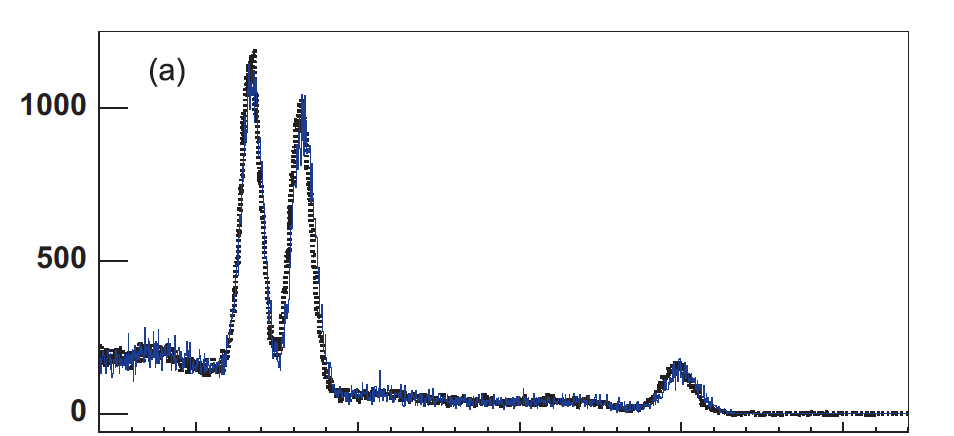 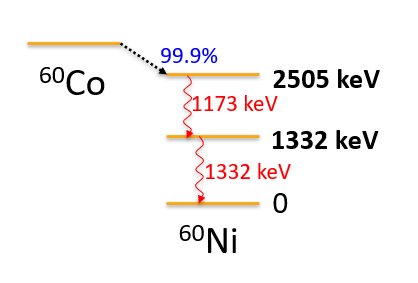 SuN segment
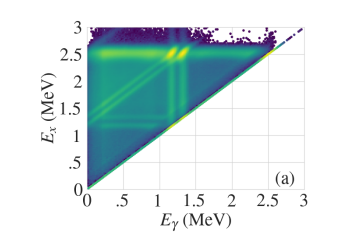 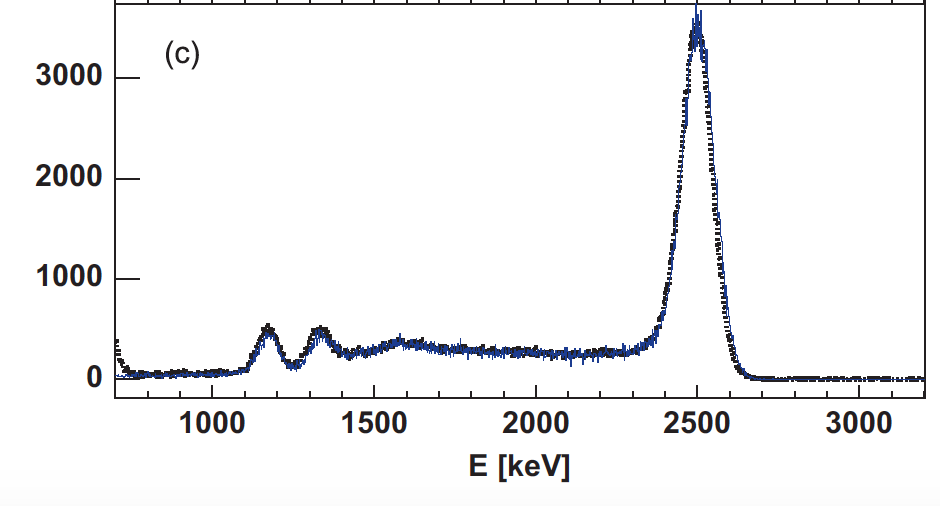 SuN total
A. Simon et al.  Nuclear Instruments and Methods in Physics Research A 703 (2013)
Amal Sebastian
, Slide 12
Results and Analysis
96Zr
97Zr
T1/2= 2.29x1019 yrs
From the highlighted extraction region, level density and γ-ray strength function simultaneously obtained
β-
(n,γ)
97Y
Raw matrix for β-oslo analysis
γ
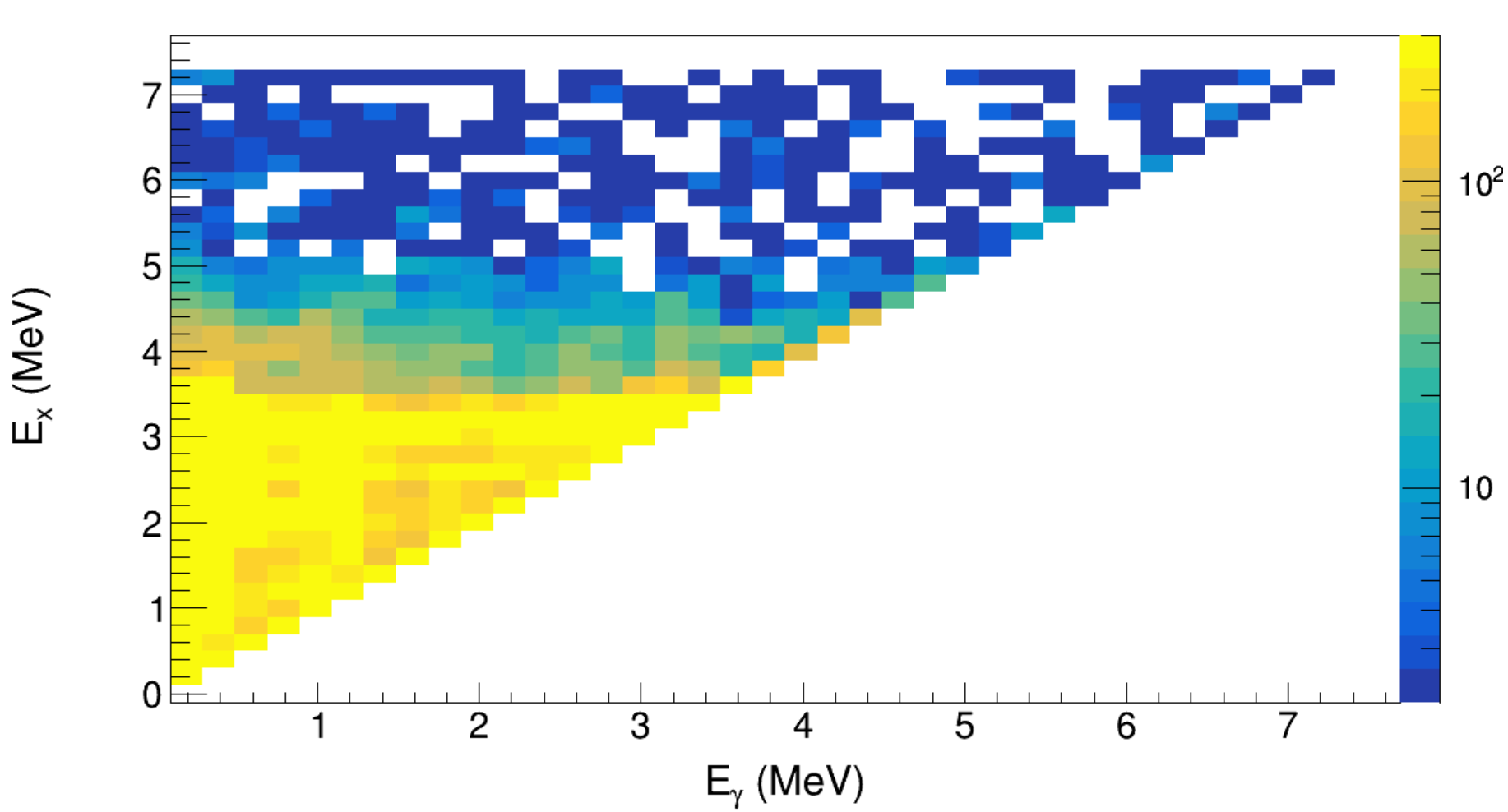 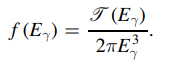 97Y-> 97Zr
Qβ = 6.8 MeV
Sn =5.56 MeV
, Slide 13
Amal Sebastian
Extracted Nuclear Level Density
ρ(Sn) = 787 /MeV
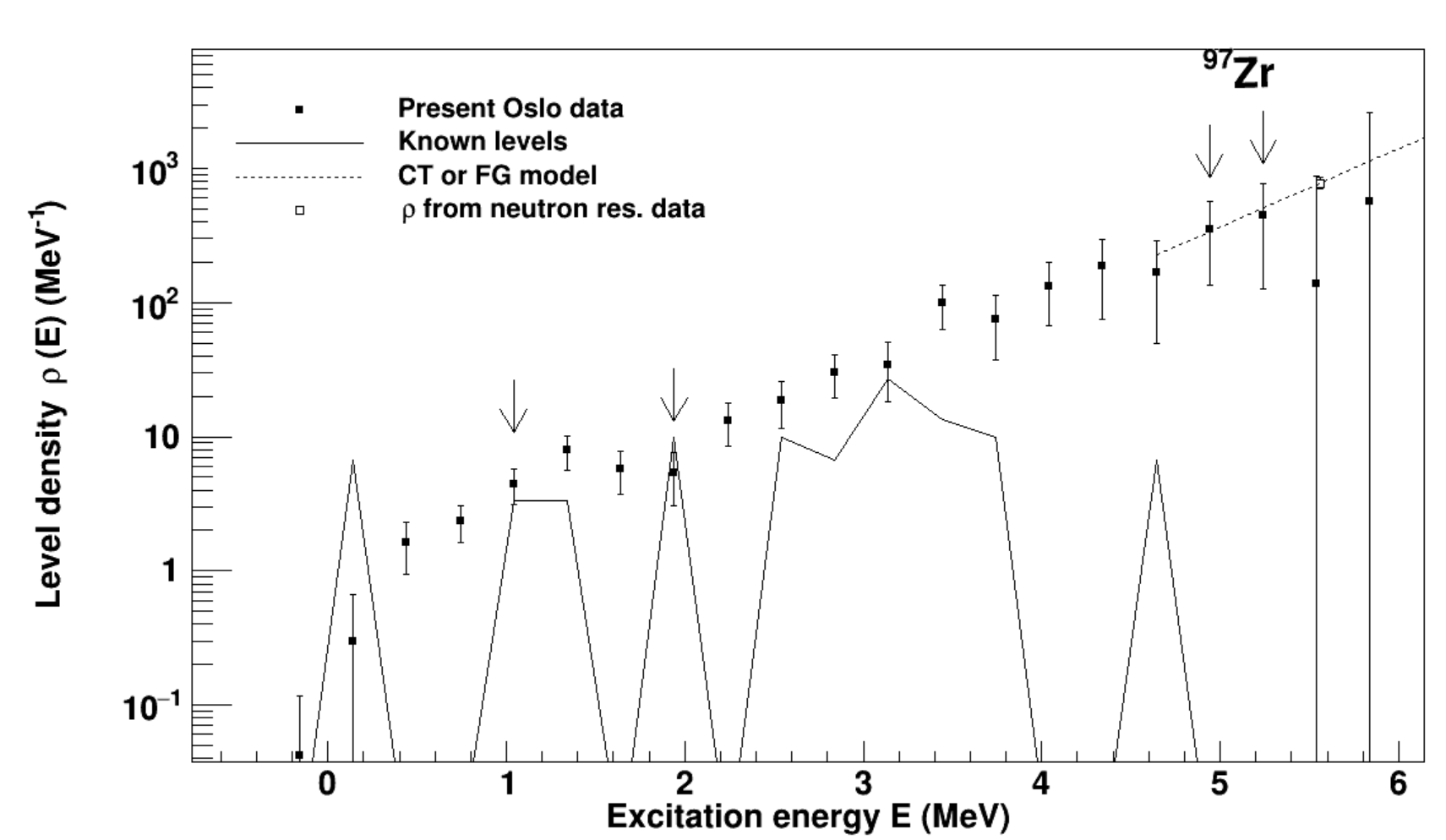 Level density normalized using

Low-lying discrete levels.
Levels near neutron separation
     energy.
Amal Sebastian
, Slide 14
Extracted γ-ray strength function
The GSF was normalized using the average radiative width of levels near neutron separation energy.
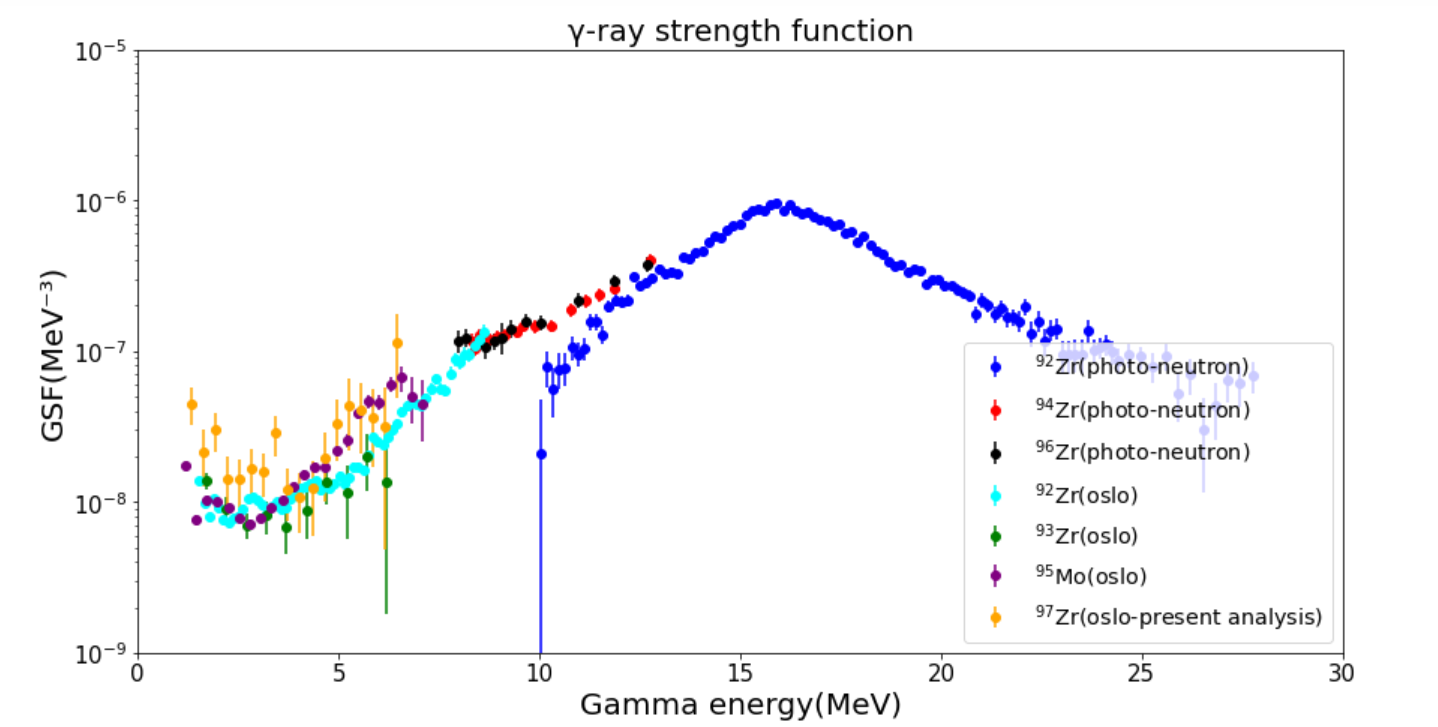 S. Goriely et al., The European Physical Journal A 55, 172 (2019)
Amal Sebastian
, Slide 15
Talys Models for NLD and GSF
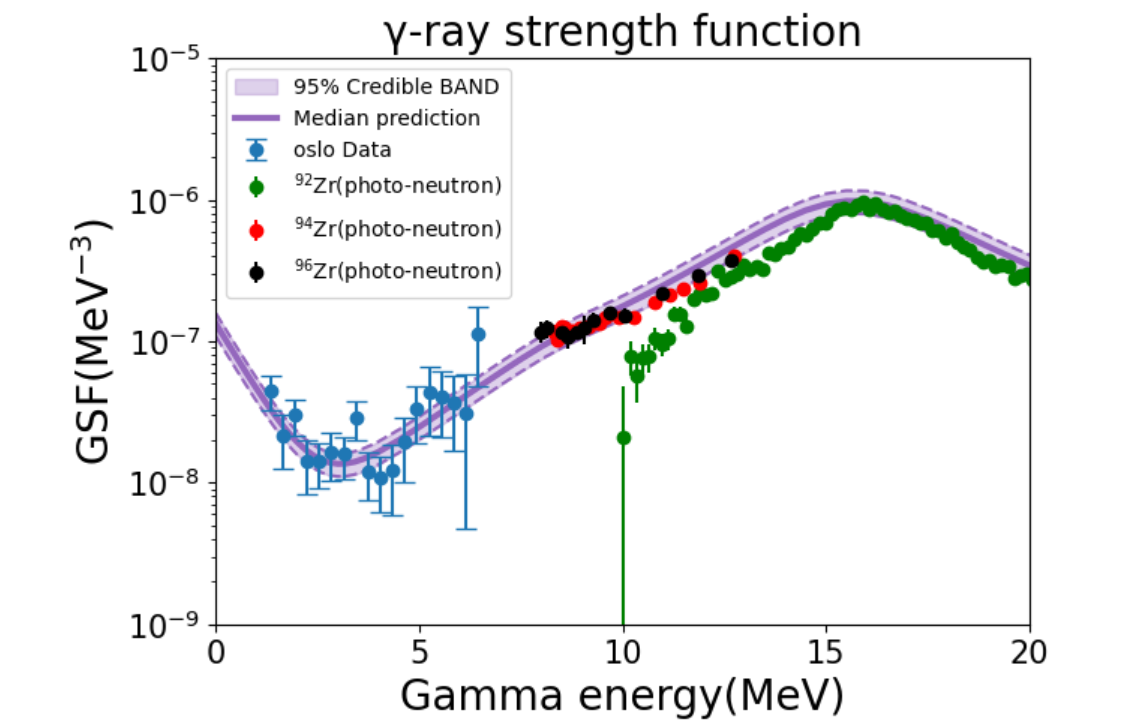 Preliminary
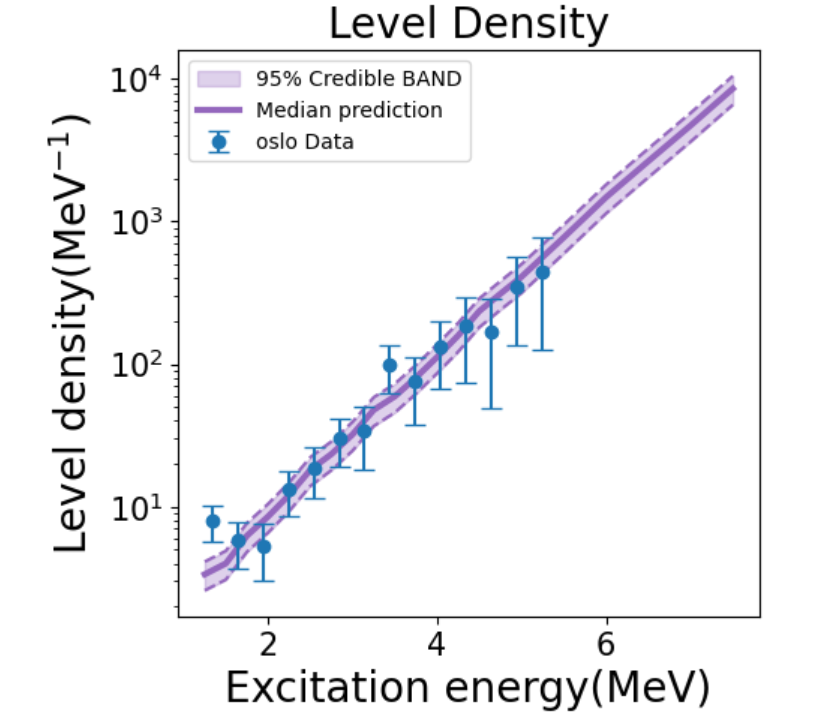 , Slide 16
Amal Sebastian,
Summary and Future Directions
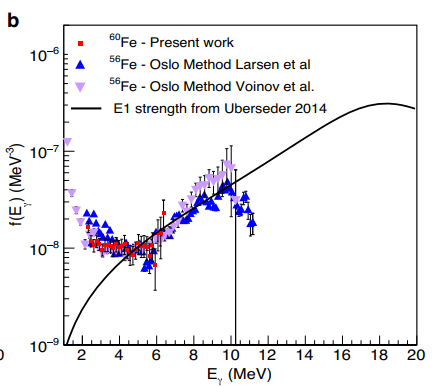 We found the NLD and GSF for 97Zr.
Finding the uncertainty band for cross-section and applying it to 
     get the reaction rates.
Apply the same analysis to 98Zr and 100Zr to study the evolution of  GSF with deformation.
Constrain their reaction rates.
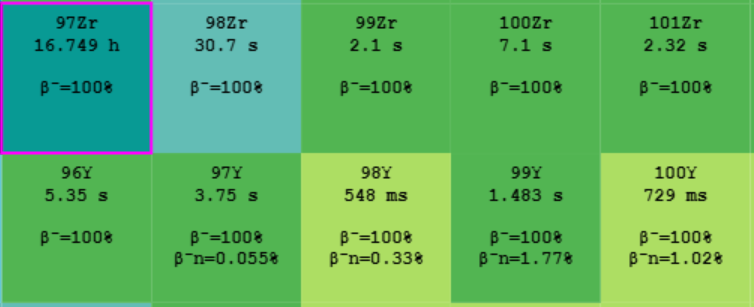 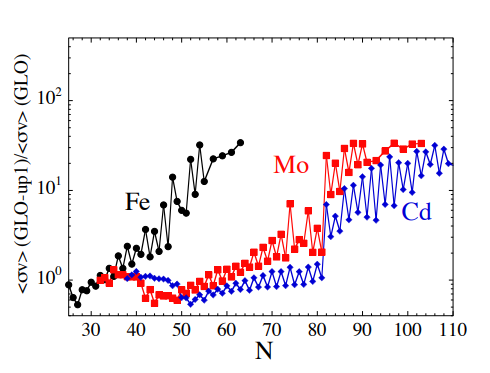 Amal Sebastian
, Slide 17
Thank you!
Amal Sebastian
, Slide 18
Bosmpotinis, Konstantinos;
Sebastian, Amal;
Tsantiri, Artemis;
Berg, Hannah;
Smith, Mallory;
Harris, Caley;
Cade Dembski <cdembski@nd.edu>;
Good, Erin C <erin.good@pnnl.gov>;
Owens-Fryar, Gerard Jordan;
Coil, Sydney
Bosmpotinis, Konstantinos;
Sebastian, Amal;
Tsantiri, Artemis;
Berg, Hannah;
Smith, Mallory;
Harris, Caley;
Cade Dembski <cdembski@nd.edu>;
Good, Erin C <erin.good@pnnl.gov>;
Owens-Fryar, Gerard Jordan;
Coil, Sydney
Acknowledgement
Bosmpotinis, Konstantinos;
Sebastian, Amal;
Tsantiri, Artemis;
Berg, Hannah;
Smith, Mallory;
Harris, Caley;
Cade Dembski <cdembski@nd.edu>;
Good, Erin C <erin.good@pnnl.gov>;
Owens-Fryar, Gerard Jordan;
Coil, Sydney
PI : Artemis Spyrou

SuN Group
Mallory Smith
Sivahami Uthayakumar
Hannah Berg
Caley Harris
Konstantinos Bosmpotinis
Artemis Tsantiri
Jordan Owens-Fryer
Kyle Taft
Sydney Coil
Hershini Gadaria
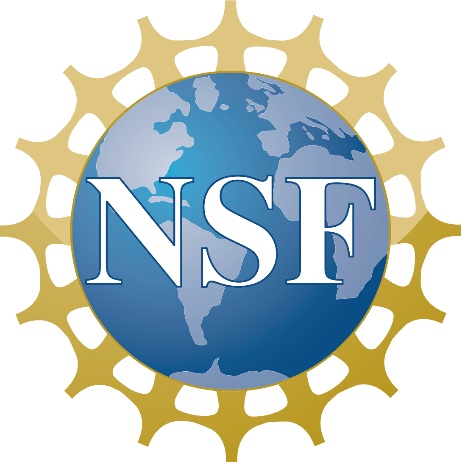 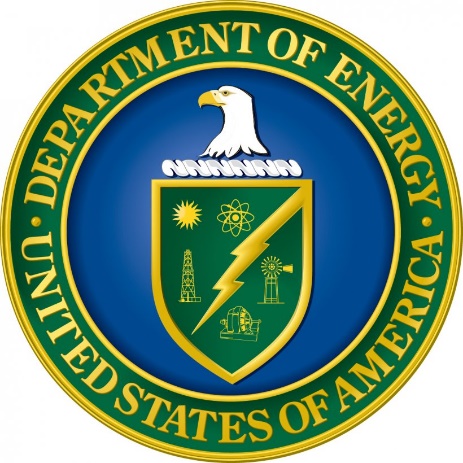 Amal Sebastian
, Slide 19